Môj Svet ...
Šport
Šport
Je  forma fyzickej aktivity alebo zručnosti
Je realizovaný pomocou istých pravidiel
Jeho účelom je snaha rekreovať sa : 
pre vlastné potešenie
pre vývoj zručnosti
pre súťaženie
Delenie športu
podľa kontaktu
podľa počtu hráčov 
kolektívne
individuálne
podľa obdobia 
zimné
letné
fyzické alebo mentálne športy
Športy na Slovensku
Medzi najznámejšie športy na Slovensku  patria :          
Basketbal
Hádzaná  
Volejbal
Florbal
Futbal
Hokej
Tenis
Florbal
Je kolektívny halový šport , ktorý sa vyvinul v USA , v polovici 50 rokov 
Cieľom hry je dopraviť loptičku do súperovej brány 
Počet hráčov na hracej ploche môže byť 5+1
Potrebné vybavenie je hokejka, loptička a dres
Rozmery ihriska sú 40 x 20 metrov
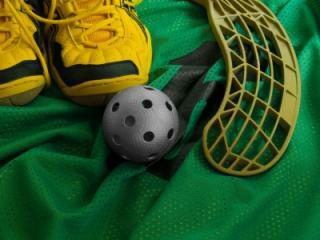 Futbal
Je kolektívna loptová hra
 Je to najpopulárnejší šport na svete 
Dôvodom jeho popularity sú jednoduché pravidlá a minimálna náročnosť na vybavenie
Hracia plocha by mala byť dlhá 90-120 m a  široká 45-90 m 
Počet hráčov  tímu je 11 na oboch stranách
Okrem futbalu existujú aj jeho mutácie : futsal, minifutbal, sálový futbal ,...
Futbal
Ako by to malo vyzerať
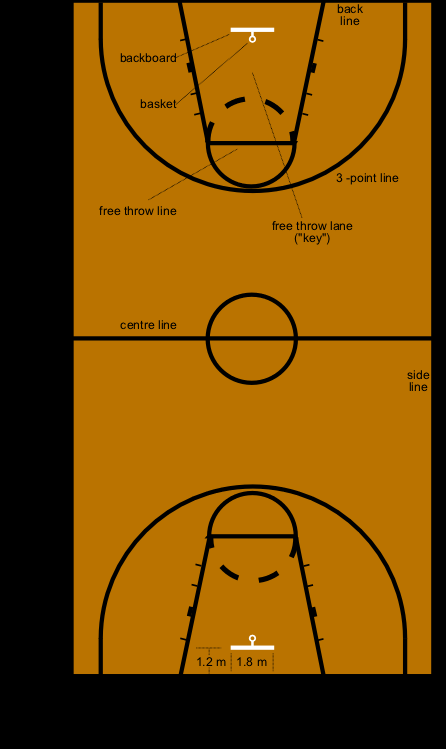 Basketbal
Je kolektívny, halový a loptový šport
Hracia plocha musí mať 28 x 15 metrov
Družstvo tvorí maximálne 12 hráčov
Cieľom hry je vhodiť loptu do súperovho koša a zabrániť súperovi  aby dosiahol kôš, pričom musia byť dodržané určité pravidlá
Ľadový hokej
Je kolektívny šport
Je súčasťou zimnej olympiády 
Hrá ho 6 hráčov na každej strane :  brankár, pravý obranca, ľavý obranca, pravý krídelník, ľavý krídelník a center
Ľadový hokej je populárny najmä v štátoch severnej Ameriky a v Kanade
Hrá sa 3 x 15 minút + prestávky 20 minút 
Hracia plocha má šírku – 26 až 30 m a dĺžku 54 až 60 m
Za vznik ľadového hokeja sa najčastejšie udáva dátum 3. marec 1875 v Montreale 
Puk je drobný predmet tvaru veľmi plochého valca čiernej farby. Jeho rozmery sú presne dané v pravidlách hry:
Priemer: 76,2 mm
Hrúbka: 25,4 mm
Hmotnosť: 156 - 170 g
Ľadový hokej
Hracia plocha
Hráči
Zdroje :
https://www.google.sk
http://sk.wikipedia.org/wiki/%C5%A0port
Ďakujem za pozornosť